TINGKAT DISKON DAN DISKON TUNAI
MATEMATIKA KEUANGAN – Budi Frensidy
CAPAIAN PEMBELAJARAN
Setelah mempelajari bab ini, mahasiswa diharapkan mampu:
Memahami konsep diskon, tingkat diskon, dan diskon tunai
Membedakan penggunaan tingkat bunga dengan tingkat diskon dalam menghitung besar diskon
Membedakan penggunaan diskon sederhana dengan diskon majemuk dalam menghitung besar diskon
Memahami konsep nilai sekarang dengan tingkat diskon dan tingkat bunga
Menghitung tingkat bunga yang ekuivalen dengan tingkat diskon tertentu
Menghitung tingkat diskon yang ekuivalen dengan tingkat bunga tertentu
Menyelesaikan berbagai persoalan yang berhubungan dengan diskon sederhana dan diskon majemuk
Memahami beberapa sekuritas berdiskon, seperti wesel, commercial paper (CP), Surat Perbendaharaan Negara (SPN), dan sertifikat deposito-berikut dengan perhitungan nilai sekarangnya
Menyelesaikan berbagai perhitungan yang berhubungan dengan wesel, CP, dan pendiskontoan
Our Week
Homework
Upload
Your Teacher
MATERI
02
DISKON DAN TINGKAT DISKON
MANIPULASI PERSAMAAN DISKON
01
04
DISKON TUNAI
03
WESEL
Our Week
Homework
Upload
Your Teacher
DISKON DAN TINGKAT DISKON
01
Our Week
Homework
Upload
Your Teacher
DISKON -> pengurangan jumlah dari yang seharusnya dibayarkan, yang dilakukan di muka.
Konsep diskon dan tingkat diskon digunakan untuk  produk pasar uang, seperti:
Our Week
Homework
Upload
Your Teacher
Penghitungan diskon dengan tingkat bunga:
Keterangan: 
		D	=  diskon
		S	=  jumlah nominal akhir
		P	=  principal (pokok)
		r	=  tingkat bunga
		t	=  waktu dalam tahun
Our Week
Homework
Upload
Your Teacher
CONTOH SOAL
Berapa besarnya diskon dari Rp 8.000.000 selama 9 bulan pada tingkat bunga 10% p.a.?
Jawab:
	S	= Rp 8.000.000
	r	= 10%
	t	=         =  0,75
D 	= S – P 
	= Rp 8.000.000 – Rp 7.441.860,47
	= Rp 558.139,53
Our Week
Homework
Upload
Your Teacher
Penghitungan Diskon Dengan Tingkat Diskon
D = S d t
		P = S – D
		P = S – (S d t) = S (1 – d t)

dengan
	D	=  diskon
	S	=  jumlah nominal akhir
	P	=  principal (pokok)
	d	=  tingkat diskon
	t	=  waktu dalam tahun
Our Week
Homework
Upload
Your Teacher
CONTOH SOAL
Bapak Tejo meminjam Rp 50.000.000 selama enam bulan dari sebuah bank yang mengenakan tingkat diskon 12%. Berapakah besarnya diskon dan berapa uang yang diterima Bapak Tejo?
Jawab:
D	= S d t
	= Rp 50.000.000 x 12% x 0,5
	= Rp 3.000.000
Maka uang yang diterima Bapak Tejo :
P	= S – D 
	= Rp 50.000.000 – Rp 3.000.000
	= Rp 47.000.000
S	= Rp 50.000.000
	d	= 12%
	t	= 6   = 0,5
 		   12
Our Week
Homework
Upload
Your Teacher
MANIPULASI PERSAMAAN DISKON
02
Our Week
Homework
Upload
Your Teacher
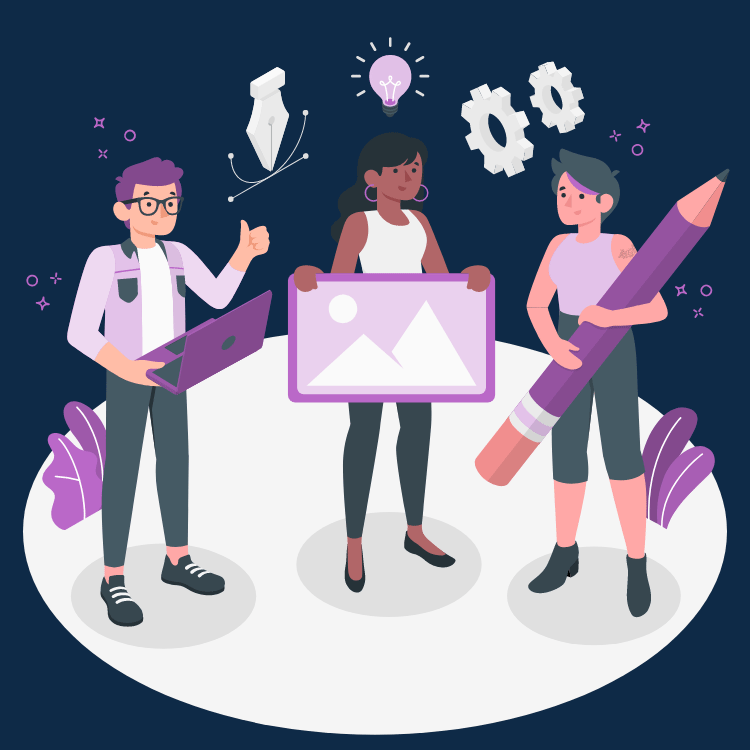 Start
Contoh Manipulasi Persamaan 1
Berapa besarnya pinjaman yang harus Bapak Tri ajukan supaya ia dapat menerima uang tunai Rp 50.000.000 secara penuh? (dengan lama meminjam 6 bulan dan tingkat diskon bank adalah 12%)
Jawab:
	P	= Rp 50.000.000
	d	= 12%
	t	= 	= 0,5
Contoh Manipulasi Persamaan 2
Jika diketahui tingkat diskon sebuah bank adalah 9%, berapakah tingkat bunga yang ekuivalen untuk t = 1?

Jawab:
Contoh Manipulasi Persamaan 3
Jika diketahui tingkat bunga sebuah bank adalah 10%, berapakah tingkat diskon yang ekuivalen untuk periode 6 bulan?

Jawab:
Our Week
Homework
Upload
Your Teacher
“janji tertulis seorang debitor (pembuat wesel) untuk membayar sejumlah uang kepada atau atas perintah dari kreditor (penerima wesel), dengan atau tanpa bunga, pada tanggal tertentu.”
—Wesel
Our Week
Homework
Upload
Your Teacher
Wesel
Lesson 2
Lesson 1
Lesson 3
non-interest bearing notes  wesel yang tidak berbunga
interest bearing notes  wesel yang mengandung bunga
Wesel dapat dijual sebelum tanggal jatuh temponya tiba.
Contoh Soal Wesel
Wesel senilai Rp 100.000.000 dengan bunga 11% yang ditandatangani Tuan Achmad pada tanggal 1 Juli 2005 dijual oleh Tuan Bachtiar kepada Bank AAA dengan menggunakan tingkat diskon 15% pada tanggal 1 Agustus 2005. Jika wesel tersebut akan jatuh tempo pada tanggal 30 Agustus 2005, hitunglah:
Berapa yang akan diterima oleh Tuan Bachtiar?
Berapa tingkat bunga yang akan diterima oleh bank atas investasinya dalam wesel di atas jika wesel tersebut dipegang hingga tanggal jatuh tempo?
Berapa tingkat bunga yang didapat Tuan Bachtiar ketika ia menjualnya pada tanggal 1 Agustus 2005?
Jawab:Pertama kita perlu membuat diagram waktu dan nilai sebagai berikut:
b. Bank akan memperoleh Rp 1.213.330,8 (Rp 101.808.219,2 – Rp 100.594.888,4) untuk investasi sebesar Rp 100.594.888,4 selama  29 hari.Jadi:		P	= Rp 100.594.888,4		SI	= Rp 1.213.330,8 		t	= 29 hari
c. Tuan Bachtiar mendapatkan bunga sebesar Rp 594.888,4 untuk investasi Rp 100.000.000 selama 31 hari. Tingkat bunga yang ia dapatkan adalah:
Diskon Tunai
Untuk mendorong pembayaran yang lebih cepat, produsen dan pedagang grosir menawarkan potongan tunai untuk pembayaran jauh sebelum tanggal jatuh tempo, yang dinyatakan dalam termin kredit (credit terms).
Misalnya: 2/10, n/30  diskon tunai (potongan tunai) sebesar 2% akan diberikan jika pembayaran dilakukan dalam waktu 10 hari. Jika tidak, jumlah keseluruhan harus dilunasi dalam waktu 30 hari.
Contoh Soal Diskon Tunai
Seorang pedagang membeli sebuah peralatan kantor seharga Rp 40.000.000 dengan termin kredit 4/30, n/100. Berapakah tingkat bunga efektif yang ditawarkan kepada pedagang tadi? 

(catatan: Jika pedagang tadi ingin mendapatkan potongan maka ia akan membayarnya pada hari ke-30 dan jika tidak, ia harus membayar barang yang dibelinya pada hari ke-100 atau ada perbedaan waktu 70 hari).
Jawab:
Besarnya diskon adalah 4% atau sebesar Rp 1.600.000 (4% x Rp 40.000.000)P	=  Rp 40.000.000 – Rp 1.600.000 = Rp 38.400.000SI	=  Rp 1.600.000t	=
CARA 2
CARA 1